Development 101presented by
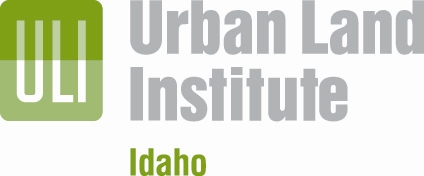 1
Presenters Ryan Armbruster, Elam & BurkeShellan Rodriguez, PMP, SMR DevelopmentPatricia Nilsson, AICP, Canyon County Development Services
2
Mission: to provide leadership in the responsible use of land and in creating and sustaining thriving communities worldwide.
About ULI
ULI–the Urban Land Institute is a 501(c) (3) nonprofit research and education organization supported by its members. Founded in 1936, the institute now has more than 40,000 members in over 90 countries representing the entire spectrum of land use and real estate development disciplines, working in private enterprise and public service. 
As the preeminent, multidisciplinary real estate forum, ULI facilitates the open exchange of ideas, information and experience among local, national and international industry leaders and policy makers dedicated to creating better places.
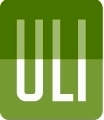 3
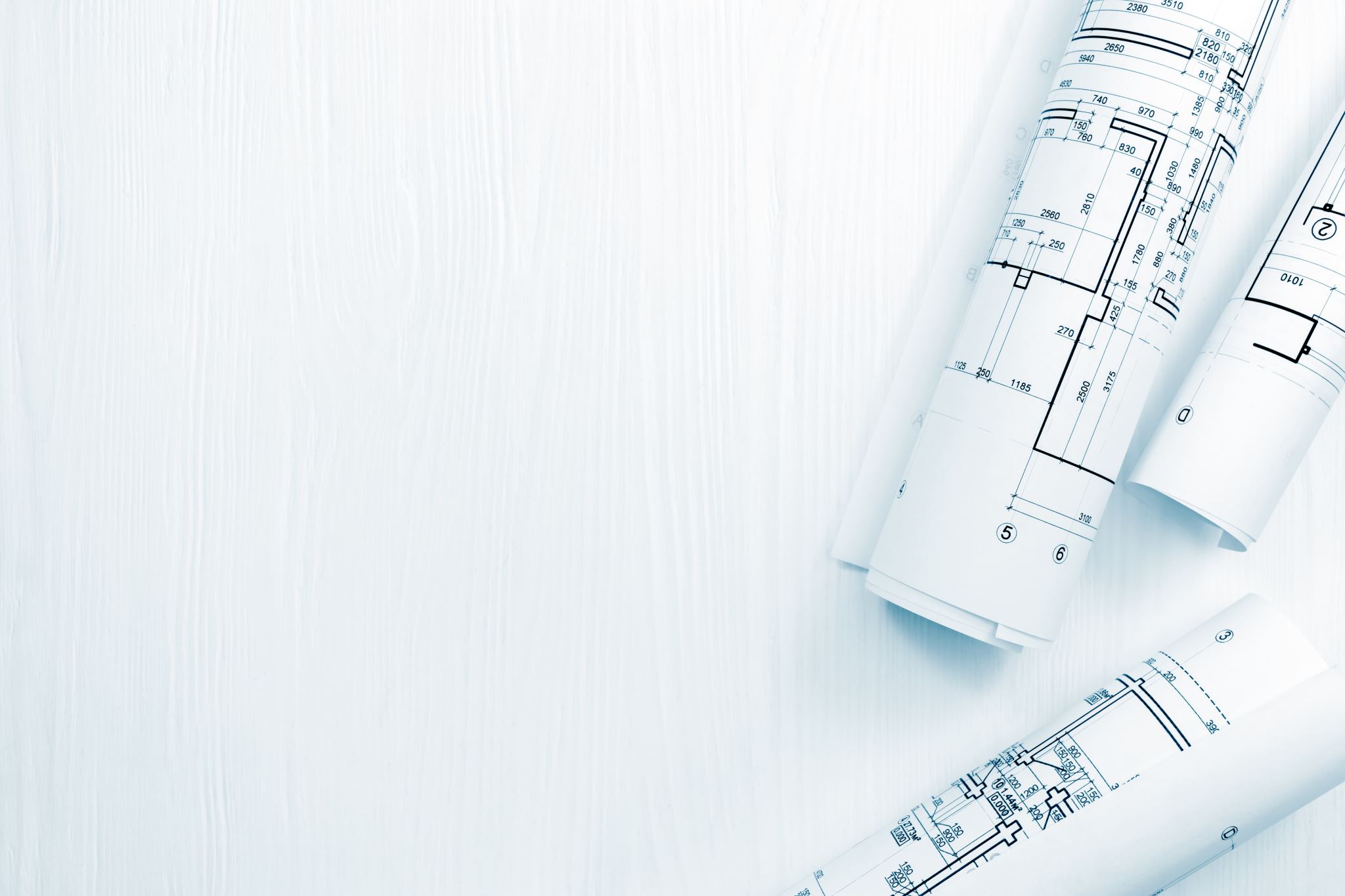 Presentation Topics
 Public & Private Objectives for Development Public & Private Steps in the  Development Process The Business of Real Estate The Importance of an Integrated Planning Process  How to Work More Effectively Together
4
Idaho Land Use
5
6
PUBLIC PROCESS
PRIVATE PROCESS
Site Selection /Market Study
Business Concept
Due Diligence/real estate purchase
Secure Financing
Comprehensive plan
Subdivision plat
Zoning entitlement
Site engineering
Infrastructure
Architectural design
Preliminary Bids
Building plan review
Pre-sales/leasing
Inspections
Construction Management
Certificate of Occupancy
7
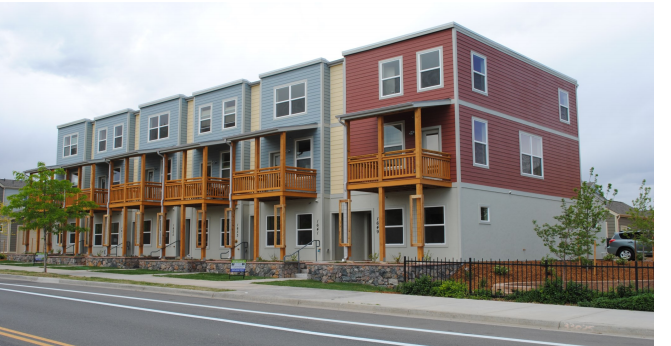 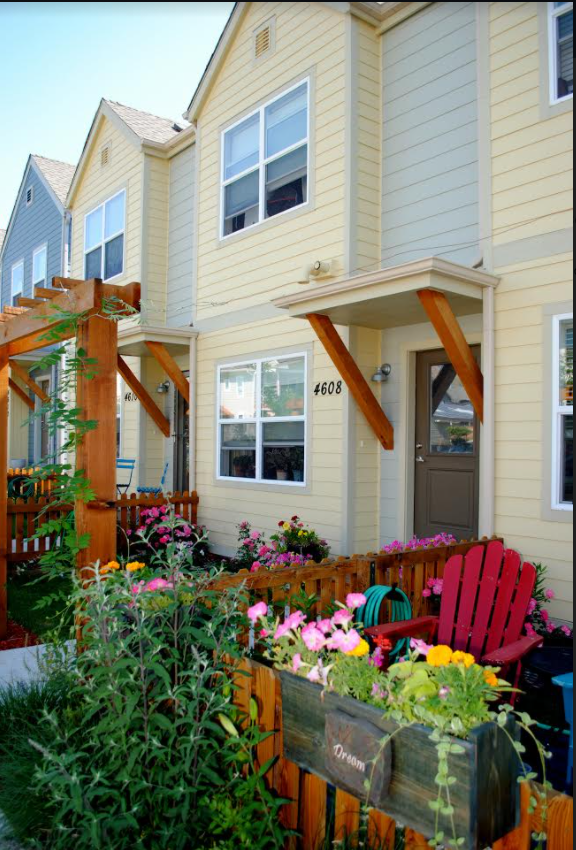 The “Back of the Napkin” Real Estate Deal
8
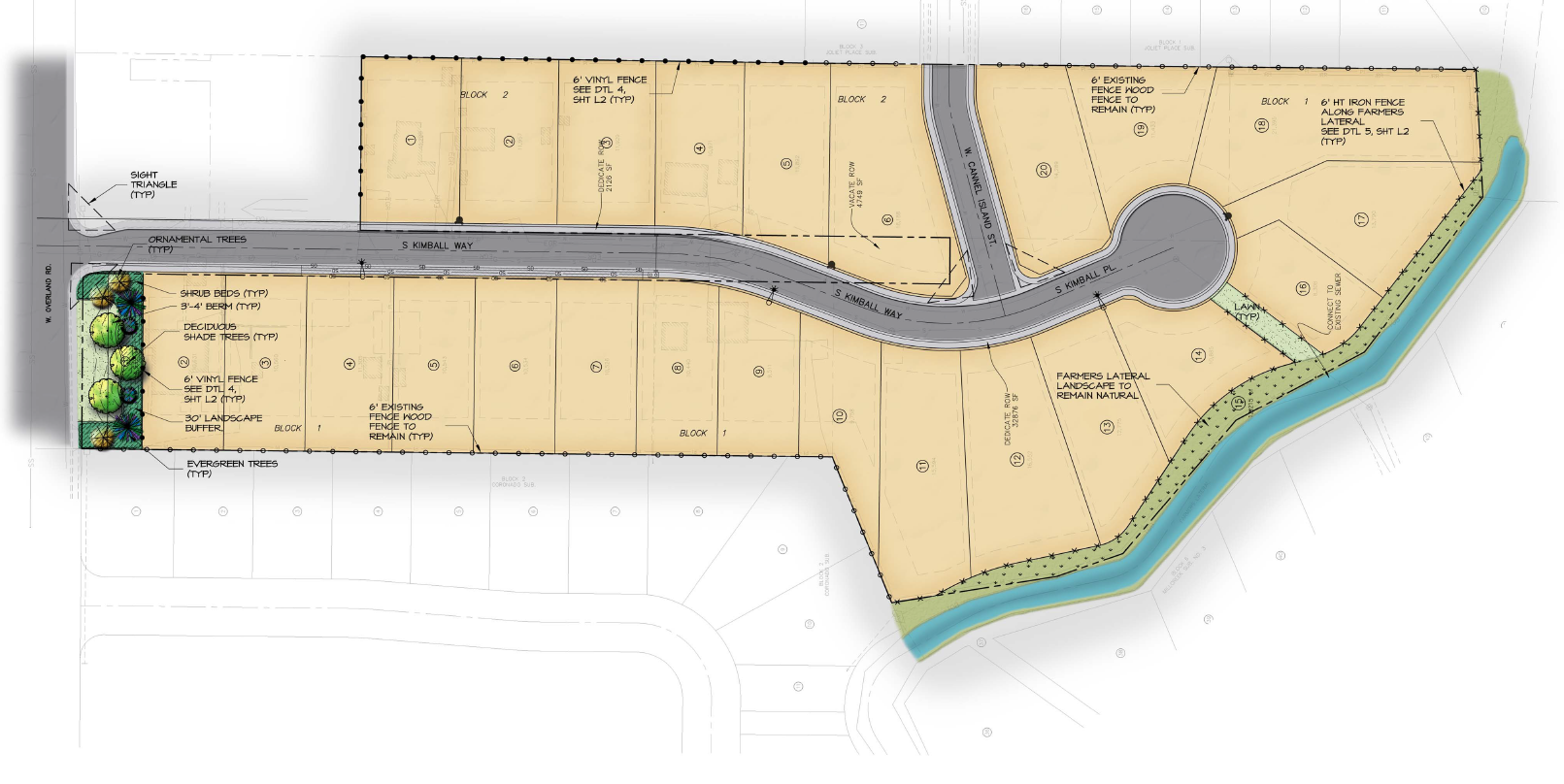 Conceptual Development
9
Project Assumptions
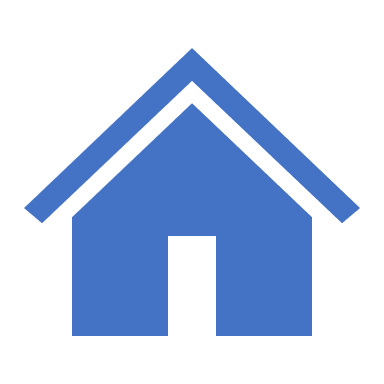 Property Size: 7.95 acres

Price: $85,000/ acre - $$ / lot

Development Assumption: 24 lots, 3.0 du/ acre

Price Assumption:
Home Price = $$
Lot Sale Price= 25% of home price
Project Cost Assumptions
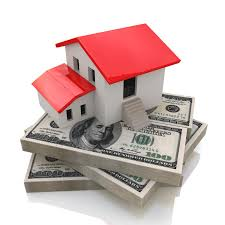 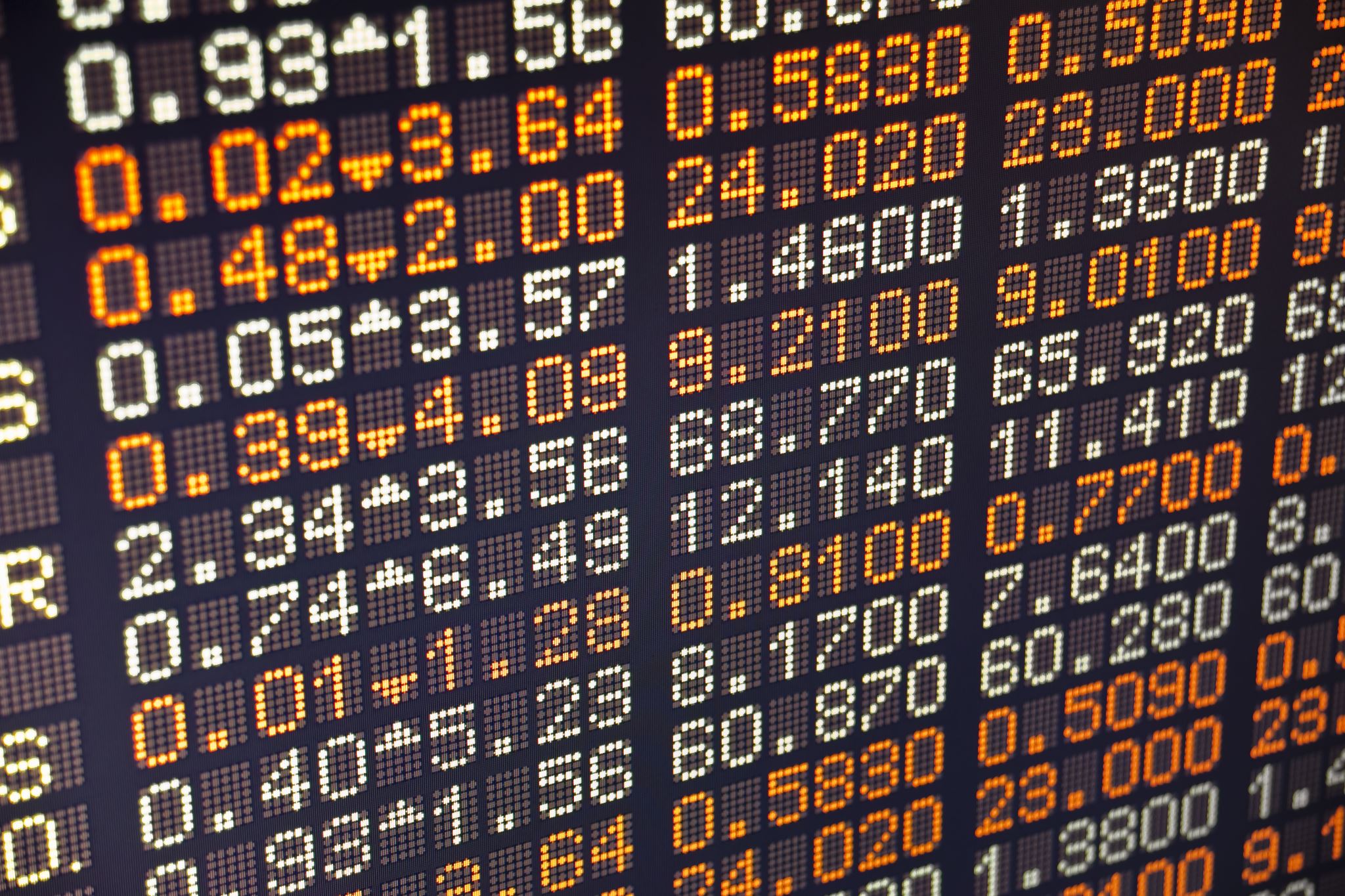 Pro Forma
Set of calculations that project the likely financial return that a proposed real estate deal is likely to create over time

BEST GUESS, NOT MAGIC
Base Pro forma
Internal Rate of Return = 16.24%
Analyzing Returns
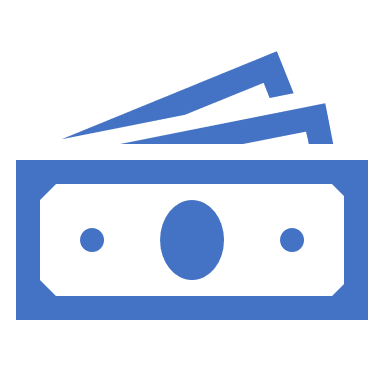 14
What is the “Right” Return?
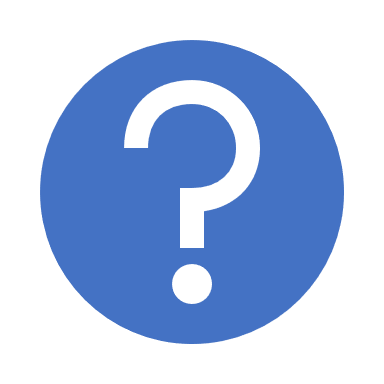 15
Impacts on ReturnsDeveloper requires 15% IRR to move forward
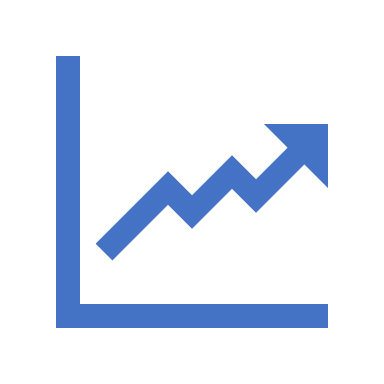 16
Overall Risks
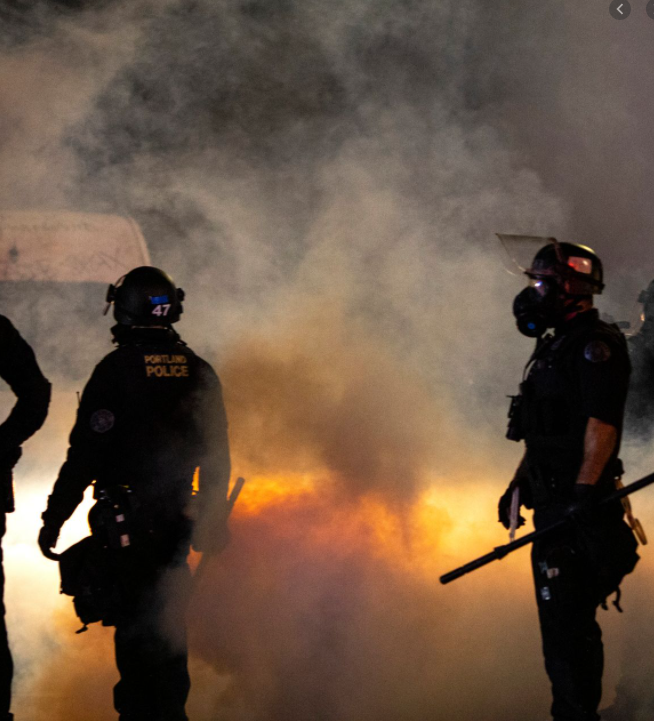 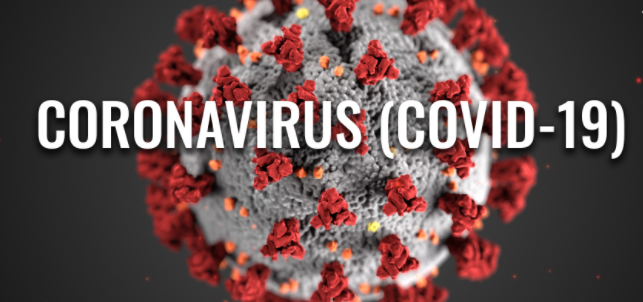 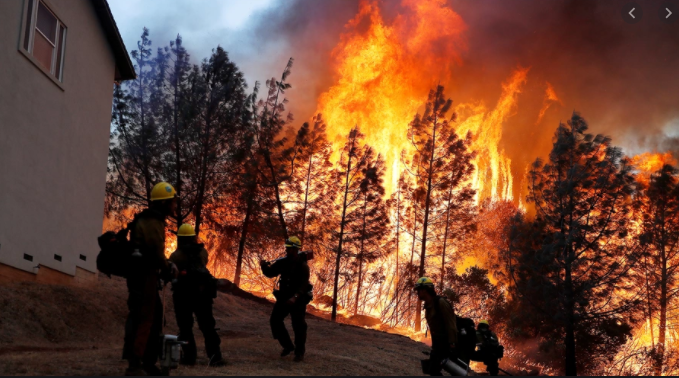 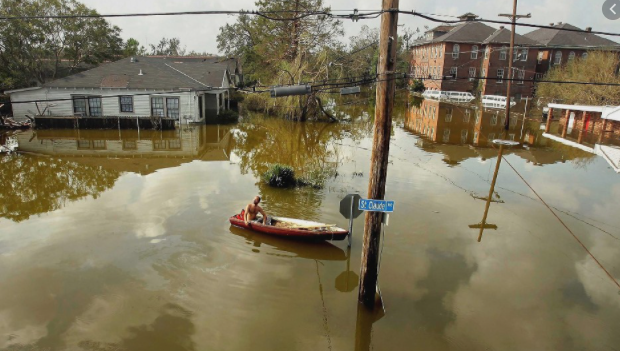 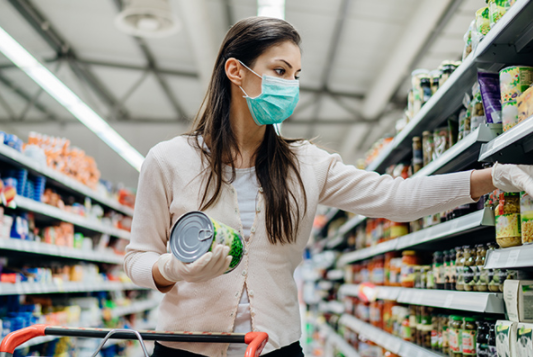 Market Demand & Conditions
Such a risky business requires…
19
The Building Blocks of the Planning Process
20
Steps in the Development  Process
Less Discretion
21
Zoning
22
Special Use Permits
23
Subdivision
24
Site and Design Plans
25
Factors that impact developmentbeyond the control of the developer
26
How to Work Effectively Together
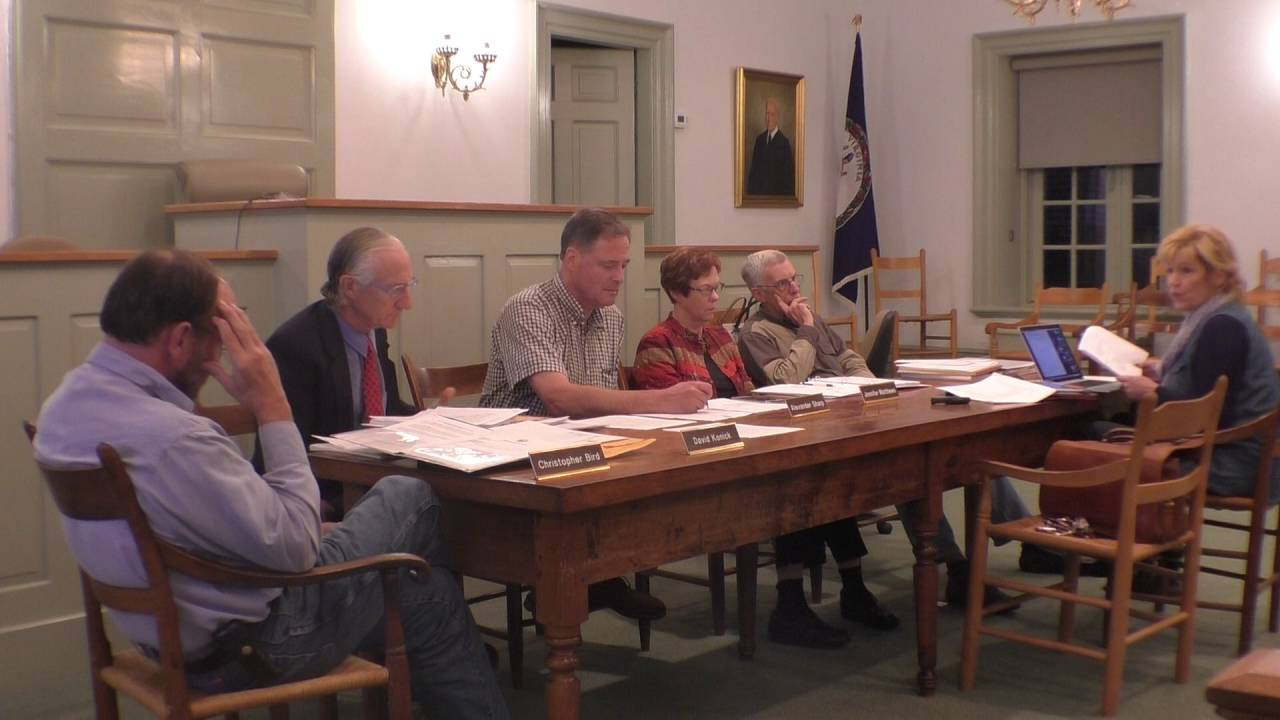 Be clear
Maintain respect
Recognize mutual needs
Keep the long view-vision
Understand                the risks
Understand the regulations
Identify shared goals
27
Questions
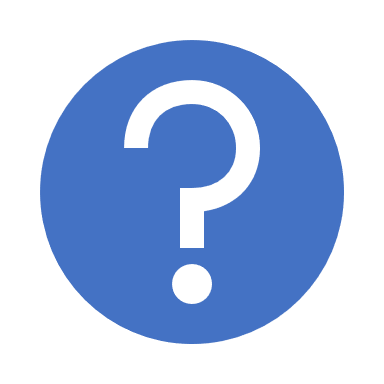 28
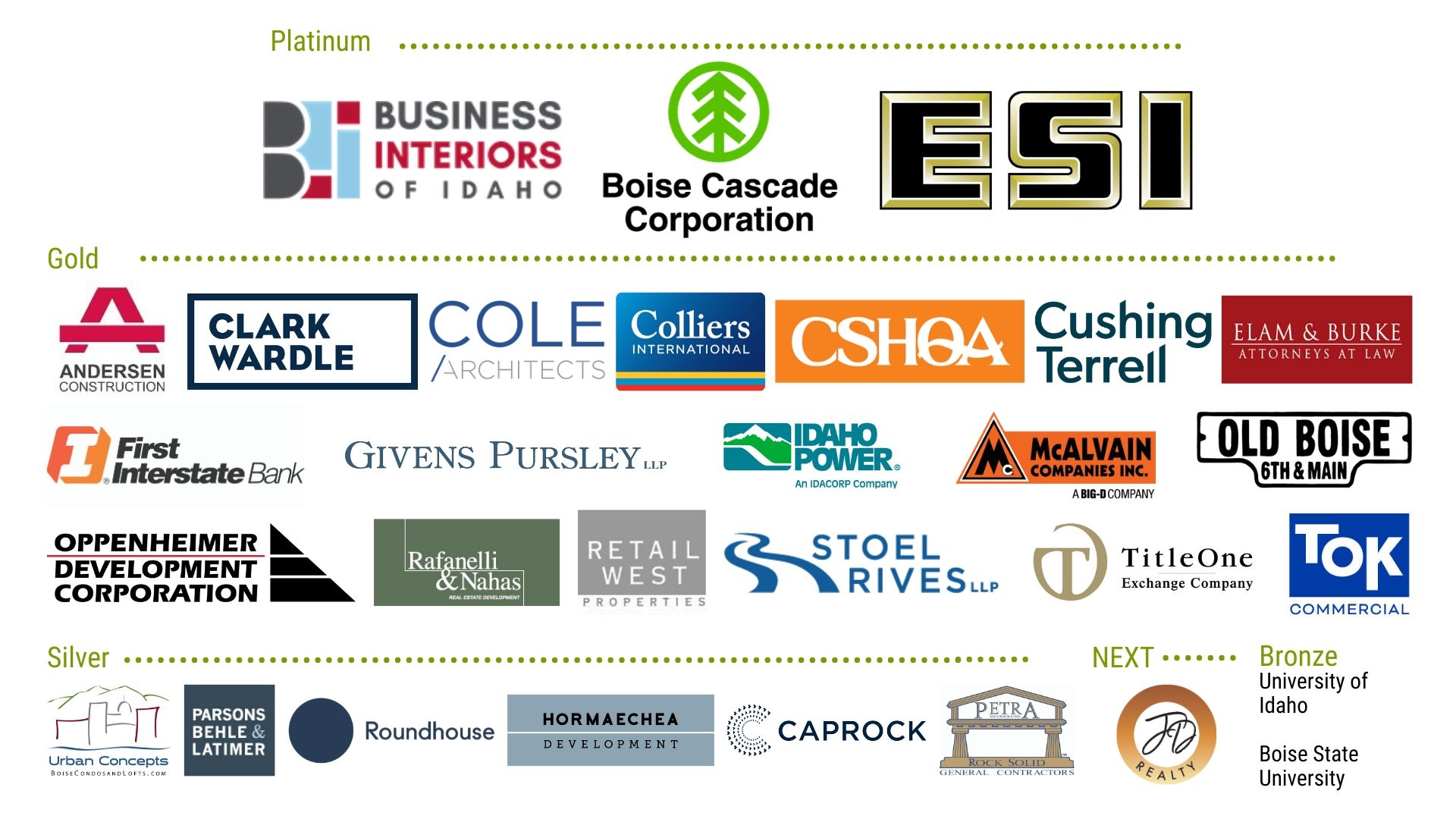 29
About ULI
http://idaho.uli.org/
https://www.facebook.com/OfficialULIIdaho/
https://twitter.com/ULIIdaho
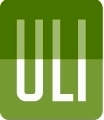 30
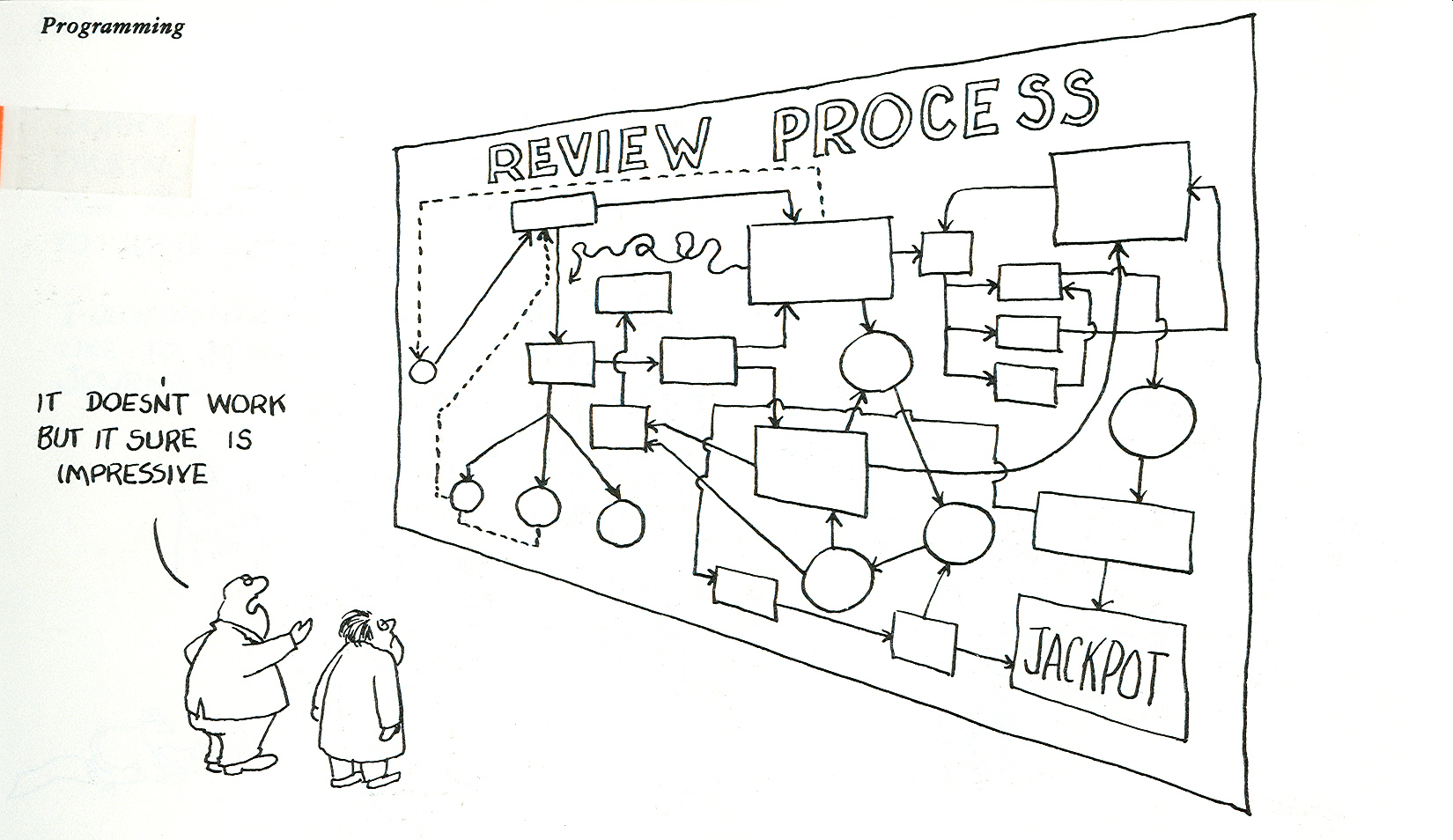 31